Vecima Networks and SAS Visual Analytics
Our SAS: VA Success Story
This seminar will begin at 1:00pm (EST)

Audio for this meeting will be broadcasted through your PC speakers.  

Please use the Webex Chat function to contact Rebecca Gill (HOST), if you are experiencing technical difficulties or if you have a question.
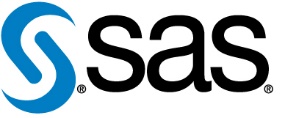 Vecima Networks and SAS Visual Analytics
Presenters
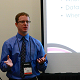 Mark HorsemanTechnical Supervisor,Software and Database ServicesVecima Networks
Paul LittleSenior Business Intelligence Analyst Vecima Networks

Tina SchweihoferManager, Data Sciences TeamSAS Institute Canada
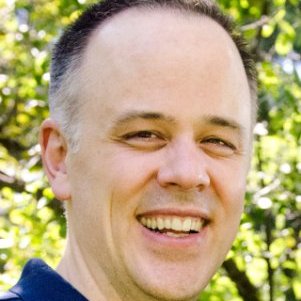 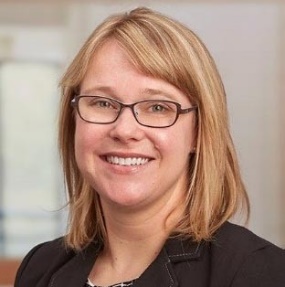 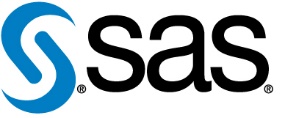 About Us – Company Overview
Canadian company founded in 1988
Offices in Saskatoon, Victoria, Burnaby & Mangalore, India
Core business built on the design and manufacturing of cable network equipment
29 consecutive years of profitability
Traded on the Toronto Stock Exchange (TSX:VCM)
3
[Speaker Notes: Dr. Surinder Kumar, University, technical community, local roots
Vision = allow people in Canada to leverage their talents to compete and excel globally  - but stay home
 
Staff Peak of 920 in FY09, representative of our transition away from OEM to platform products which have driven efficiencies and margin
Saskatoon still the bulk of our operation
Profitability has always been a core value of Vecima’s culture
Went public late 2005

Incarnations]
About Us – What We Do
Vecima designs, manufactures and sells hardware and software that enable the cable MSOs to utilize their existing delivery infrastructures to better serve subscribers.

Vecima also operates a Telematics business.

The company recently sold its Saskatchewan-based ISP division (YourLink).
4
[Speaker Notes: If we try to summarize what Vecima is, simply put, Vecima is a play on the cable industry
We’ve enjoyed terrific results by tying our investment decisions to the needs of cable operators

A lot of our lives are spent in roadmap discussions conceptualizing new platform solutions to the goals our cable industry have – CTO level]
About Us – Insatiable Demand at Increased Speeds
By 2019, 80% of global internet consumption will be video content

Any content, anytime, anyplace, on any screen
Global IP Traffic to Reach 2 Zettabytes (100 trillion gigabytes) by 2019
Traffic from wireless and mobile devices will rise to 66% in 2019




Source:  ©TubularInsights.com, All Rights Reserved
4K TV
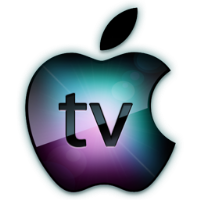 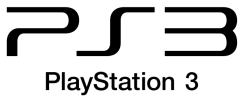 IP Video
Cloud DVR
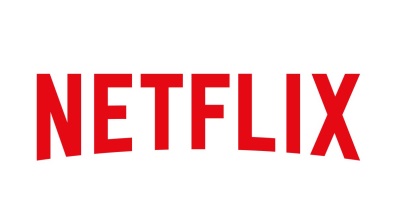 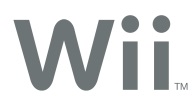 HD Video on Demand
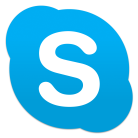 Broadband per Subscriber
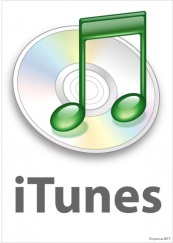 Online Gaming
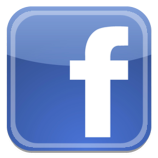 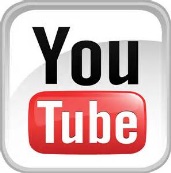 Digital Photos
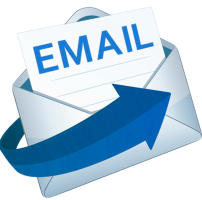 VOIP
Digital Music
Web Browsing
Email
Time
5
[Speaker Notes: A predicted snapshot of usage in 2019 is that 80% global internet consumption will be video content (not annual but growing up to that).
In comparison (same research), mobile traffic will increase 55% per year until 2020.

Gigabit realm
OTT = catalyst for change]
About Us – Cable MSO Network and our Products
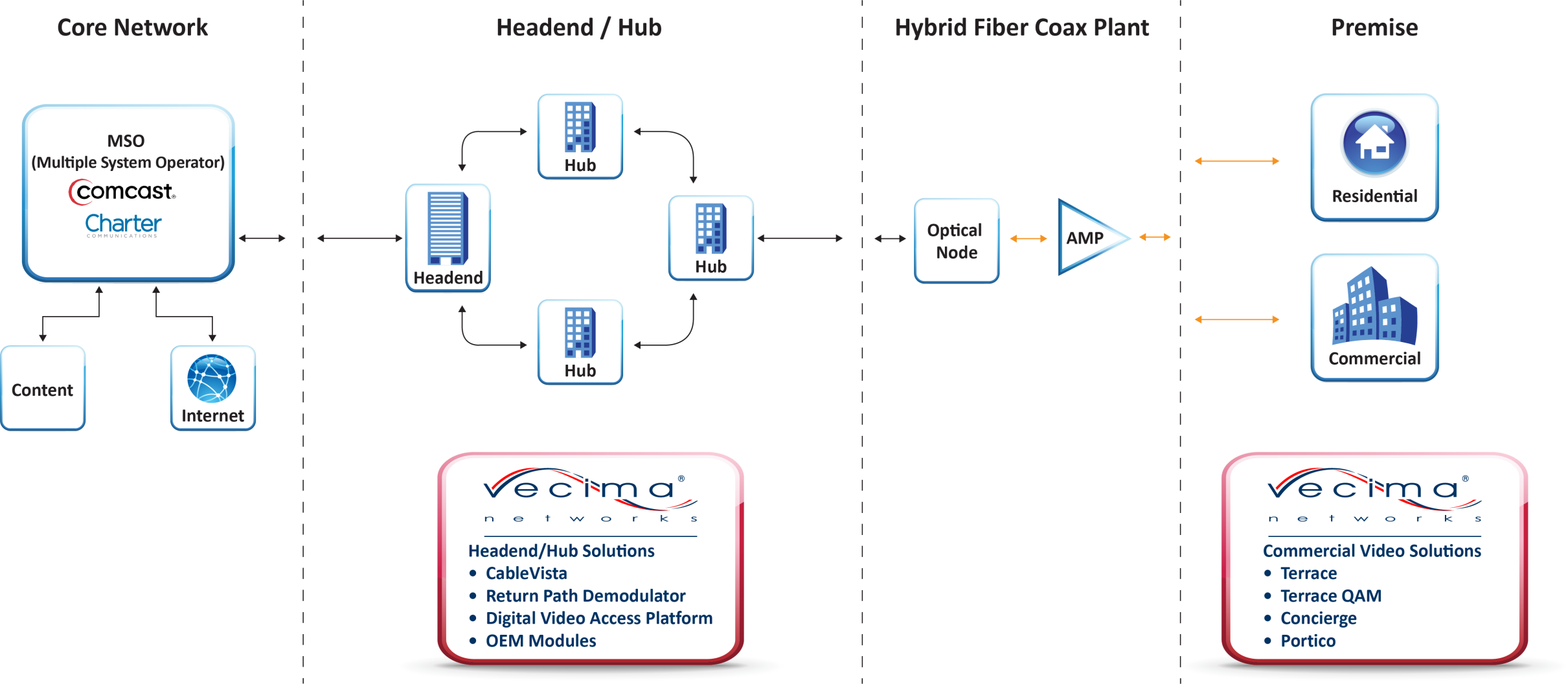 6
[Speaker Notes: Cable was built on bulk, easy to use services with a high channel count.  Once all digital, creating that type of core service needs, our gear

Put together simplified network diagram to help illustrate where products fit in cable ecosystem.
Core network: where data centres are, server farms, routers
Ingest content there, peer with rest of internet backbone
18 data centres @ Comcast
100 gig fibre links to regional headends, then fibre ring connecting fiber hub sites in each market
Interesting point only very last mile of the network (to right of node) is what you would traditionally call cable – the coaxial cable, but that’s exactly where capacity constraint hits the MSOs
Will talk about each of them later but you’ll see here that Vecima products tend to sit at headend/hub on the one hand and business customer premises at property level on the other hand.]
About Us – Customer Relationships
Blue chip customer base of cable MSOs (multiple system operators) and networking vendors, for example Comcast, Charter/Time Warner, Cox & Shaw
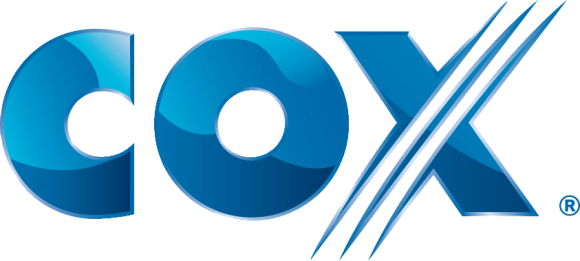 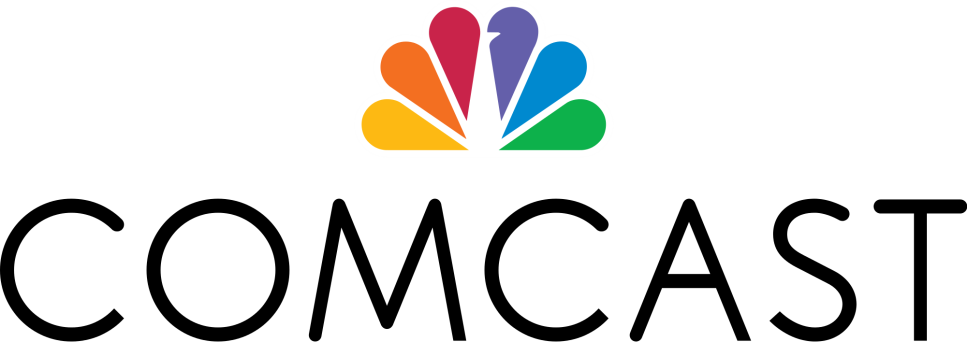 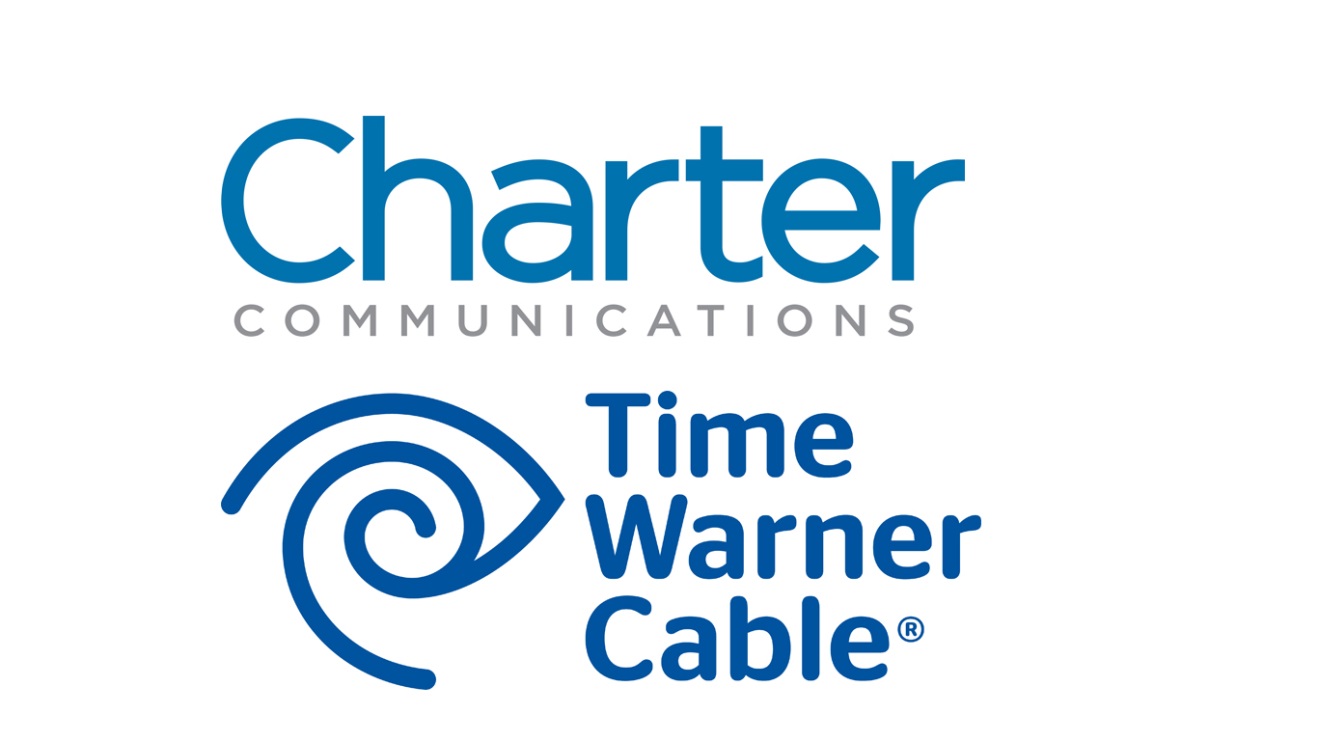 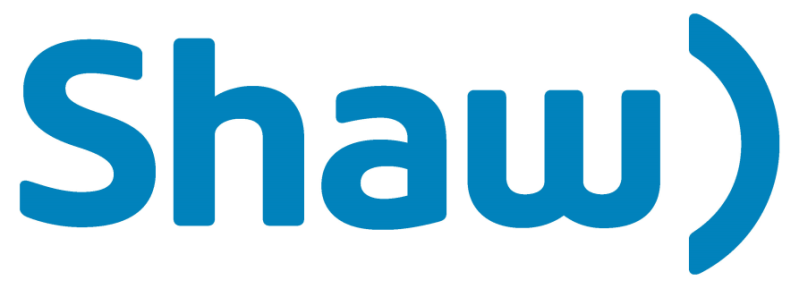 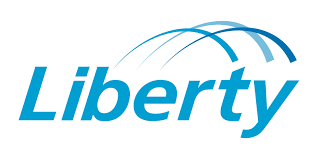 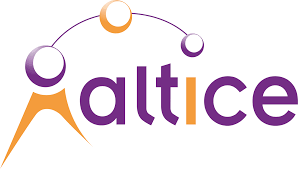 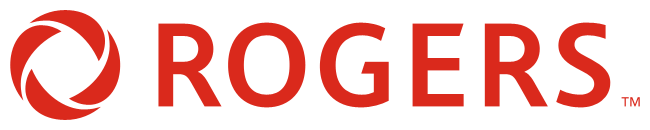 7
[Speaker Notes: Broaden at these blue chips wider, and achieve the same relationships with others that are relatively untapped (ex. Liberty, CALA)]
The Need for “The Power to Know”
The Problem
A lot of operations and decisions made based on experience and “Gut Feel”
A desire for evidence based decision making, and improved, streamlined, and effective manufacturing.
The Solution
A “BI Appliance” that shows to the team data related to the manufacturing process.  This appliance would be powered by SAS: Visual Analytics
The Benefit
Reduced manufacturing costs, and visibility into any potential issues.
Architecting our SAS:VA Solution
Virtualization and Deployment
Setting up a Virtual Machine for SAS: Visual Analytics
Our Data Warehouse
Operational Data Store
Kimball Dimensional Model
Live Data
Testing and Deploying our BI Appliance
Minimal PC with HDMI connection to commercial TV
https://twitter.com/MarkHorseman/status/823548962581819393
Obligatory Architectural Eye-Chart
Our Technical Background
Only one member of our support staff had experience with SAS.
No one had previous experience with SAS Visual Analytics.
Lots of expertise in SQL Server.
Very good documentation, support and user community.
http://support.sas.com/en/technical-support.html
11
[Speaker Notes: Why we stuck with the SAS GUI interface and the data warehouse, and not use base SAS.
Made some newbie mistakes – gave the server lots of RAM, only let SAS use 500 MBs
Support quickly walked us through our issues
Only complaint is there is almost too much documentation.]
Connecting to the Data Warehouse
For SAS: just a data connection
Very easy to set SAS libraries to contain all data warehouse connections.
For developers: less complexity
SAS only contains datasets that are used for reporting. 
All data staging is done outside of SAS.
For users: a leap forward in reporting
There were dozens of reports that were going to tools that were hard to access, or didn’t excel very well.
Connecting to the Data Warehouse
Report Evolution




Not just a graphical.
Multiple views
Drill down to details
Presentable
DETAILS
OLD
NEW
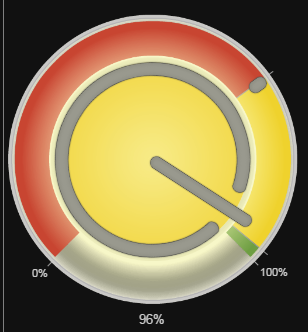 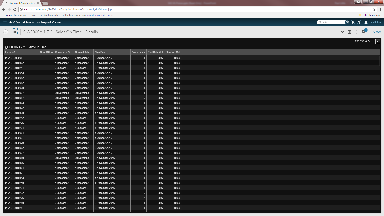 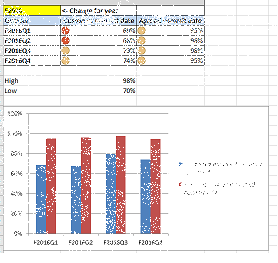 13
[Speaker Notes: Focus in on the story of pre and post SAS meetings and how reports were used.
From you can’t support that graph, to here are the issues.
More focused on fixing the process issues that cause bad data so they can focus on what actual problems are.]
Creating the Datasets
There are very good tutorials on SAS site on using data preparation tools.
Create your denormalized report view for the SAS data set.
Very easy to maintain.
What to do if data warehouse changes:
Never forget this step when you update your data set:
14
Implementing Security
Simply add AD
SAS allows connection to AD speeding up implementation and user acceptance
No new passwords to memorize.
Each department has its own folder containing unique datasets, reports and collections. 
Publishing using collections.
15
Setting up a no touch dashboard
Create reports focusing on the visual
It is all in how you frame it
A combination of iframes and javascript.
http://sasserver/SASVisualAnalyticsViewer/VisualAnalyticsViewer_guest.jsp? reportName=REPORTNAME&reportPath=/REPORTPATH/&appSwitcherDisabled=true& reportViewOnly=true&reportContextBar=False&Param1=PARAM1
The javascript cycles through a list of reports constantly showing updated information to the user.
16
When SAS:VA and our Users first Met
Popularity Explosion
Early Development
Internal KPI’s
Mobile Analytics
SAS: BI iPhone & Android Application
Mobile Buy-in
Change in Business Conversations
Driving the Discussion
The Future of SAS: Visual Analytics at Vecima
[Speaker Notes: 30 data sets and 50 report with at least 3 views in each.]
Key Takeaways
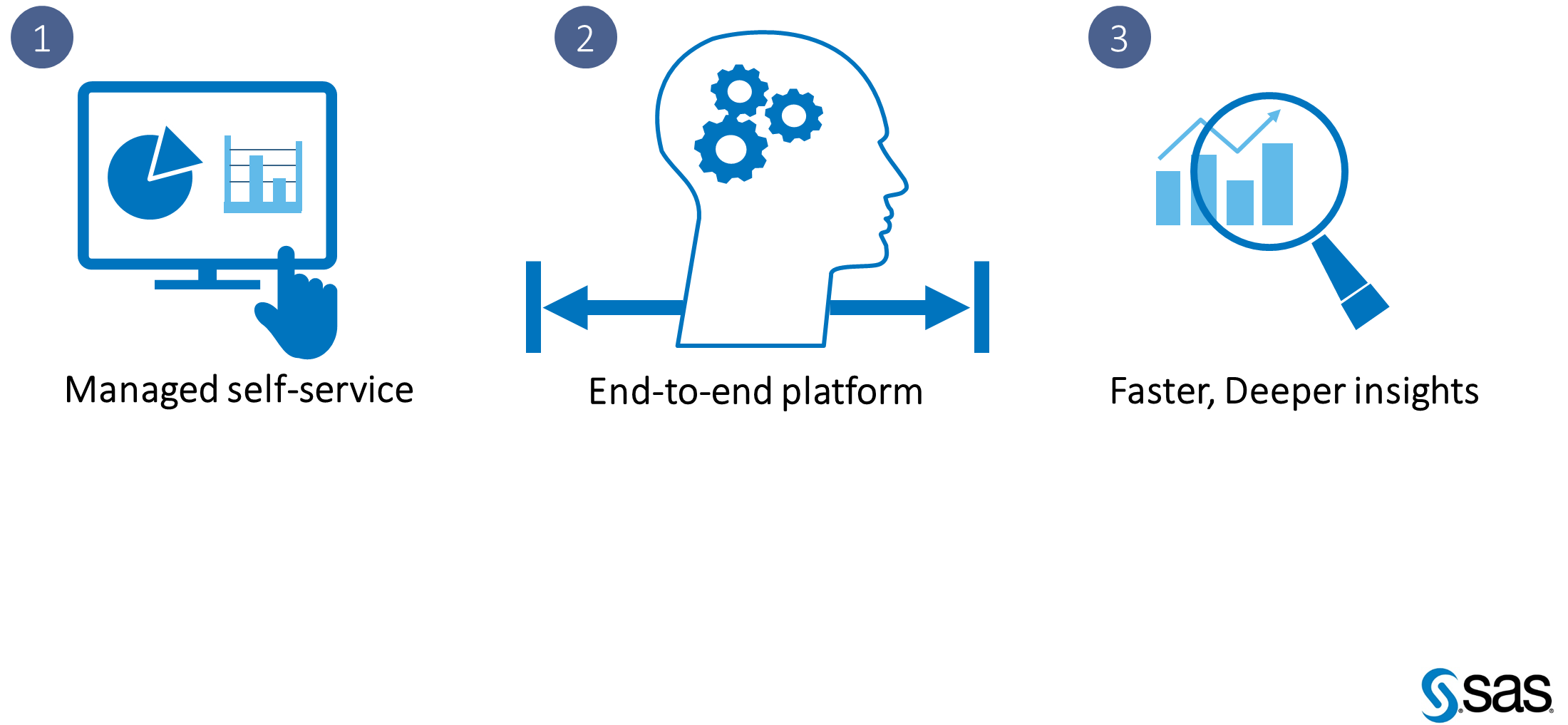 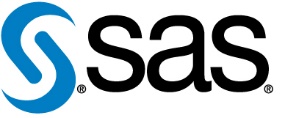 18
Changing the Conversation
Forecast
What if these trends continue?
Interactive Reporting
How well did we perform?
Relationships
Are there patterns / anomalies?
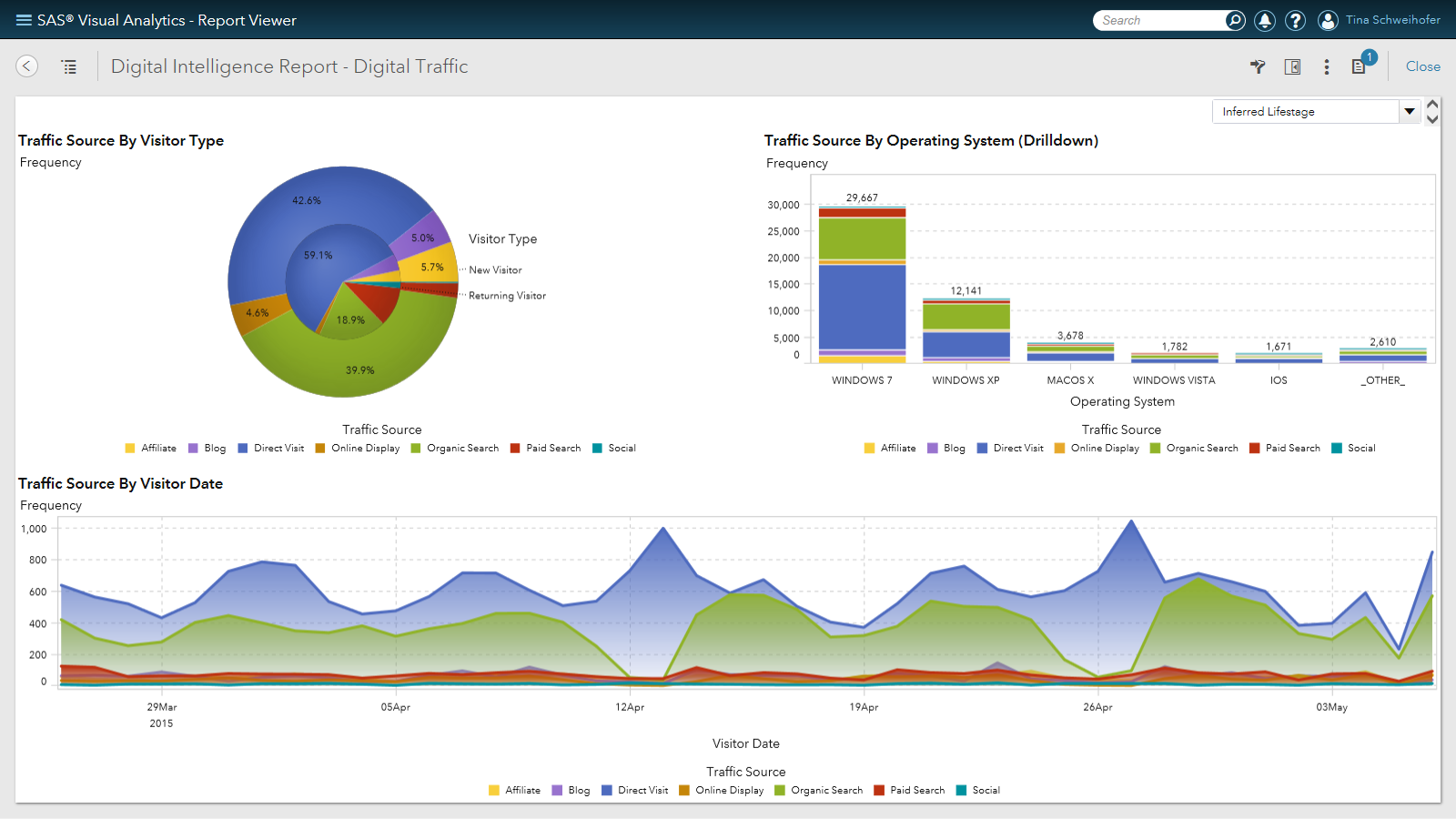 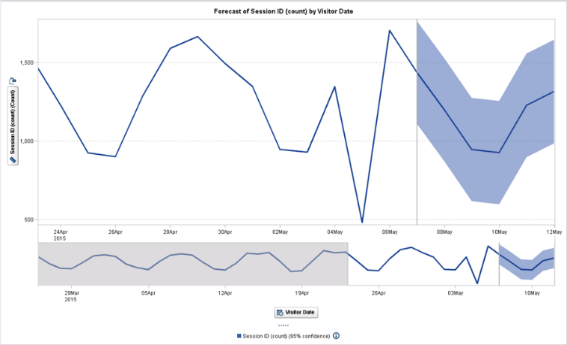 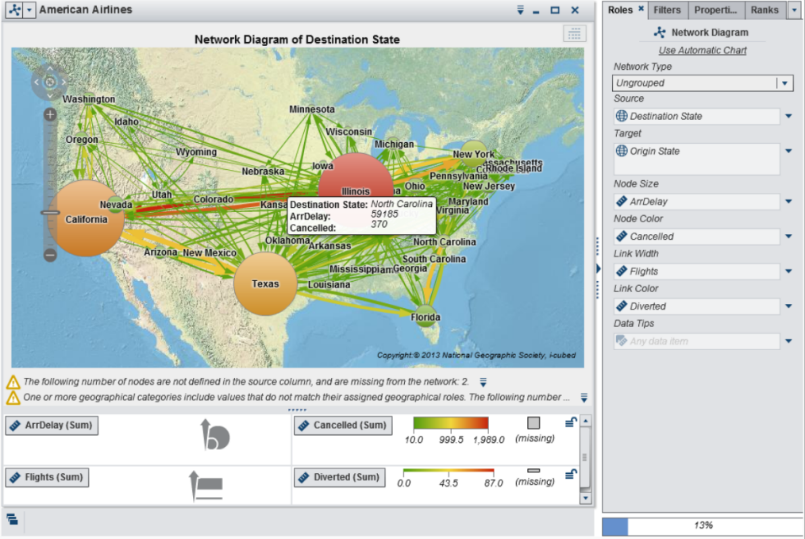 Predictive
What will happen next?
Contributions
Which path is most profitable?
Understanding
What are the contributing factors?
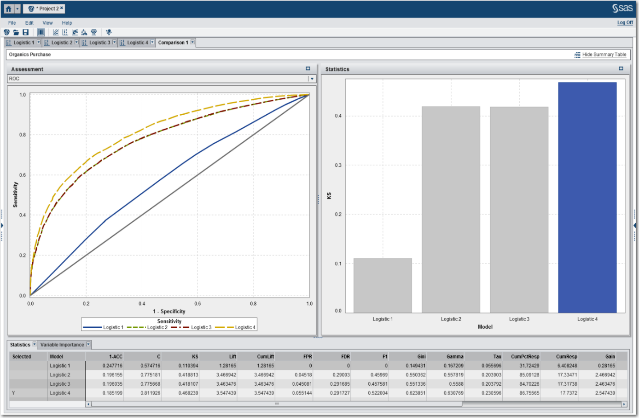 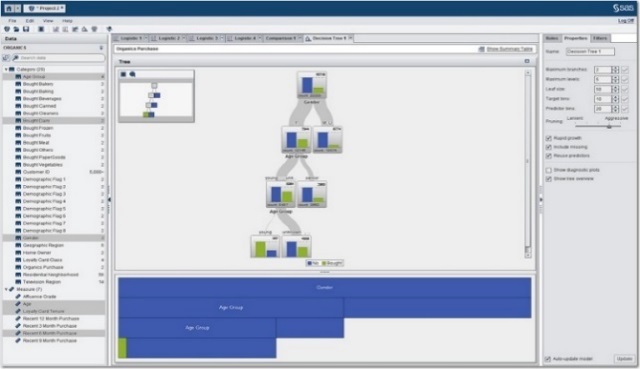 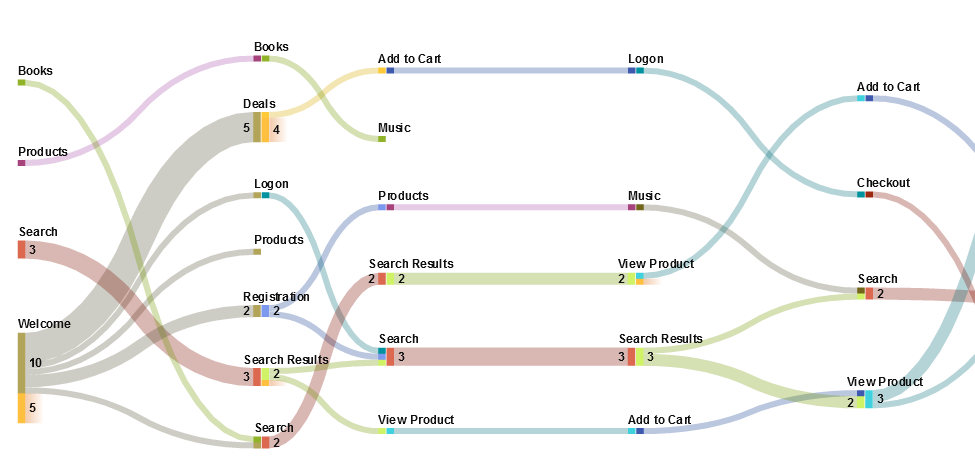 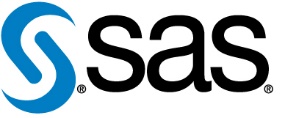 19
SAS Visual Analytics – Single Hub for Many Personas
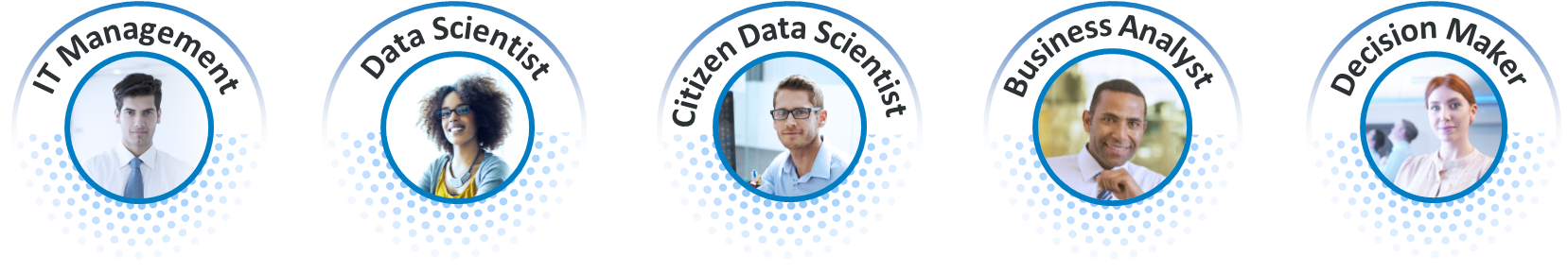 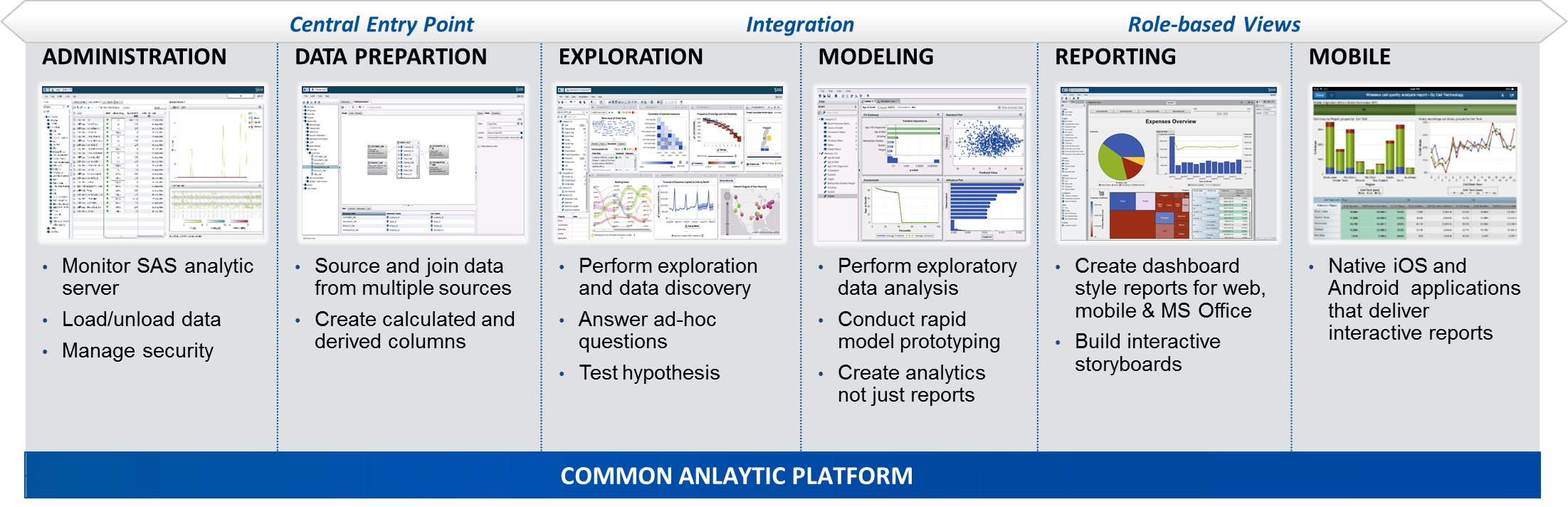 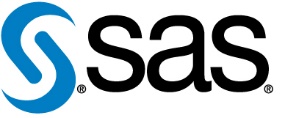 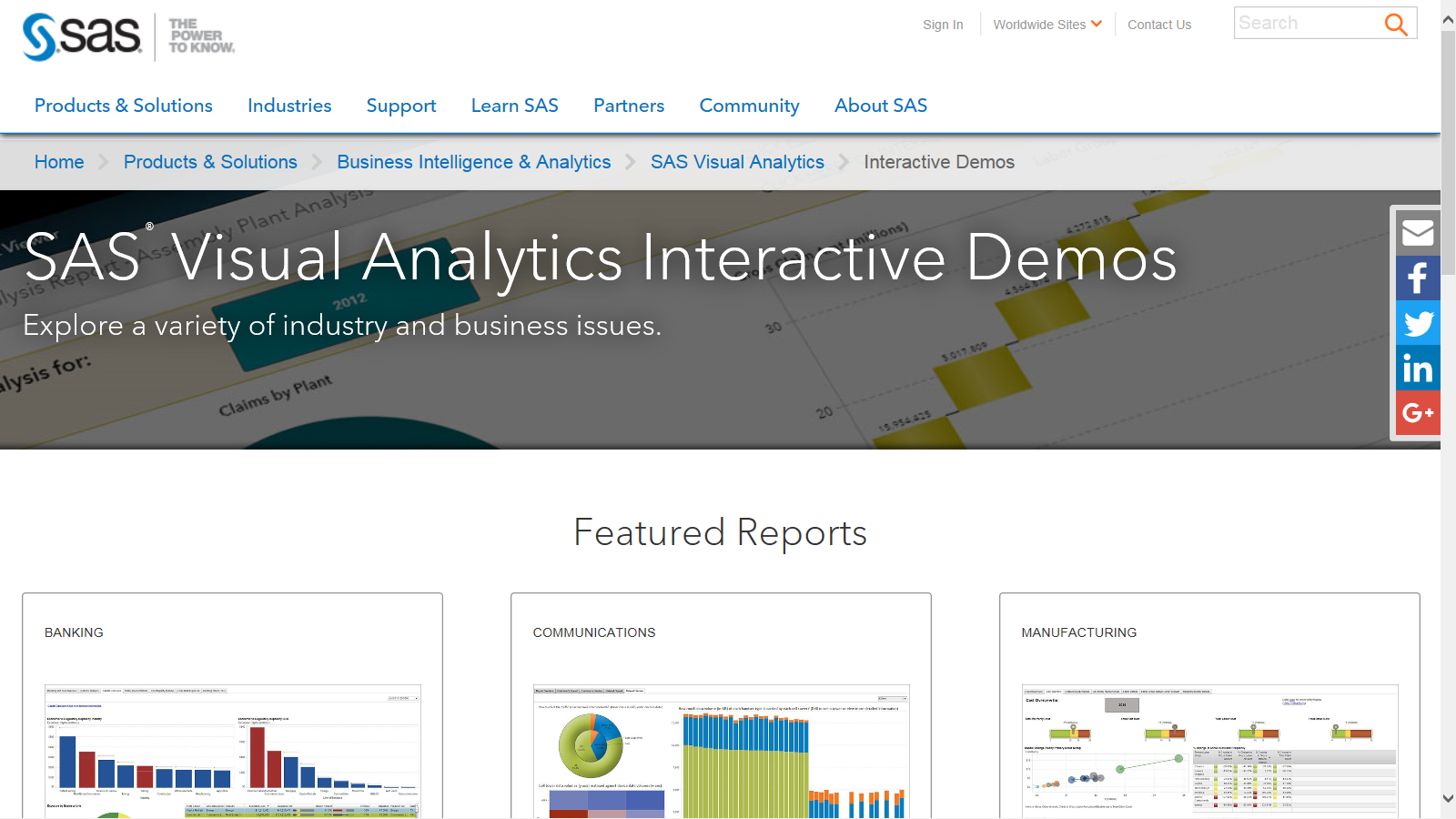 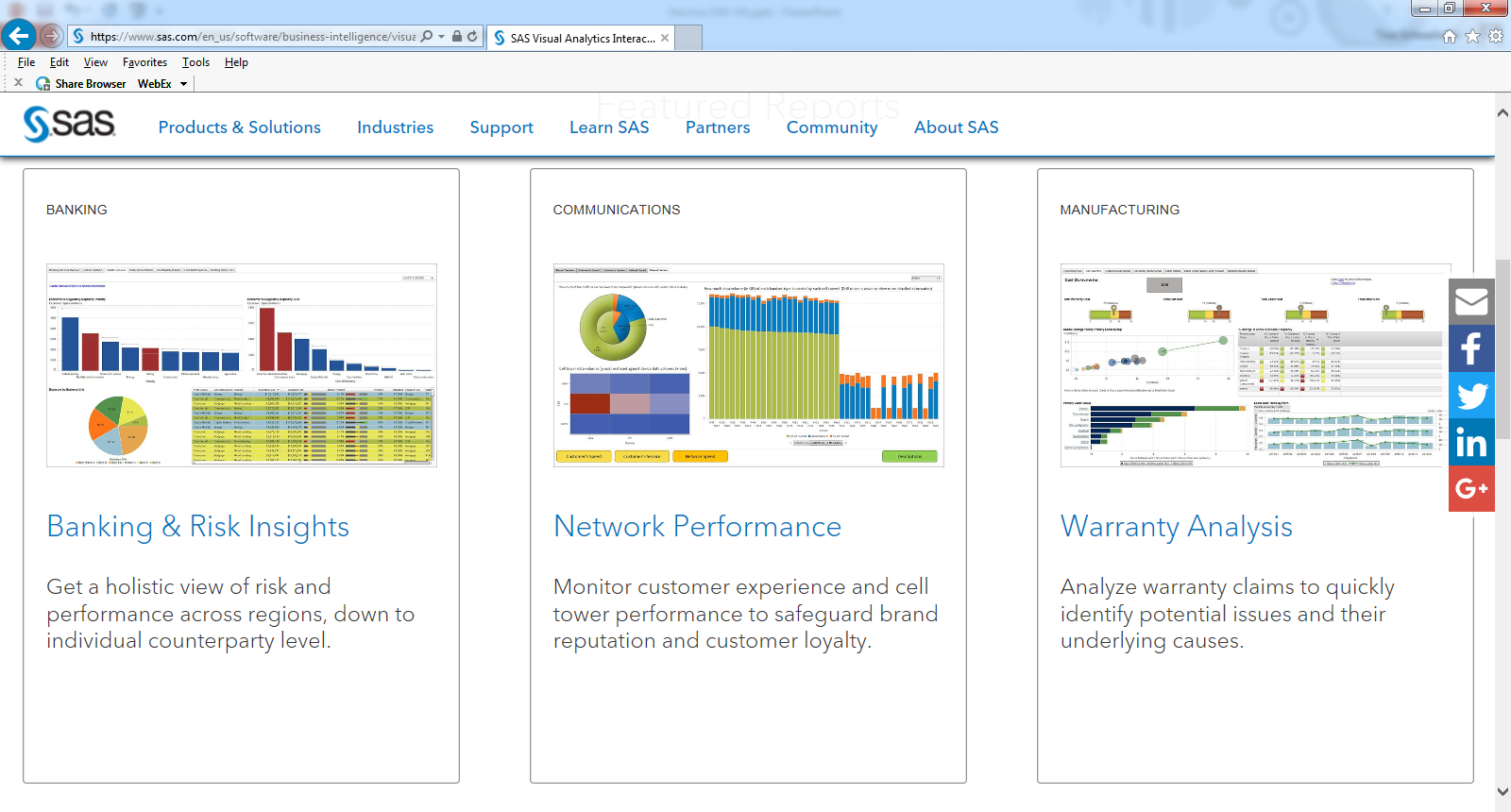 SAS Visual Analytics Interactive Demos
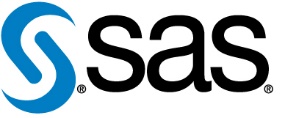 Questions?
If you have any questions please key it into the chat function to Rebecca Gill and we will be happy to answer your questions

Please note a copy of the recording and PowerPoint presentation will be sent out later this week.
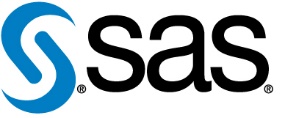 Contact Vecima
Corporate Head Office:
	771 Vanalman Avenue Victoria, B.C., Canada V8Z 3B8
	Ph: (250) 881-1982
	Fax: (250) 881-1974

Main Facility:
	150 Cardinal Place, Saskatoon, SK, Canada S7L 6H7
	Ph: (306) 955-7075
	Fax: (306) 955-9919
	Web: www.vecima.com
	Email: sales@vecima.com
23